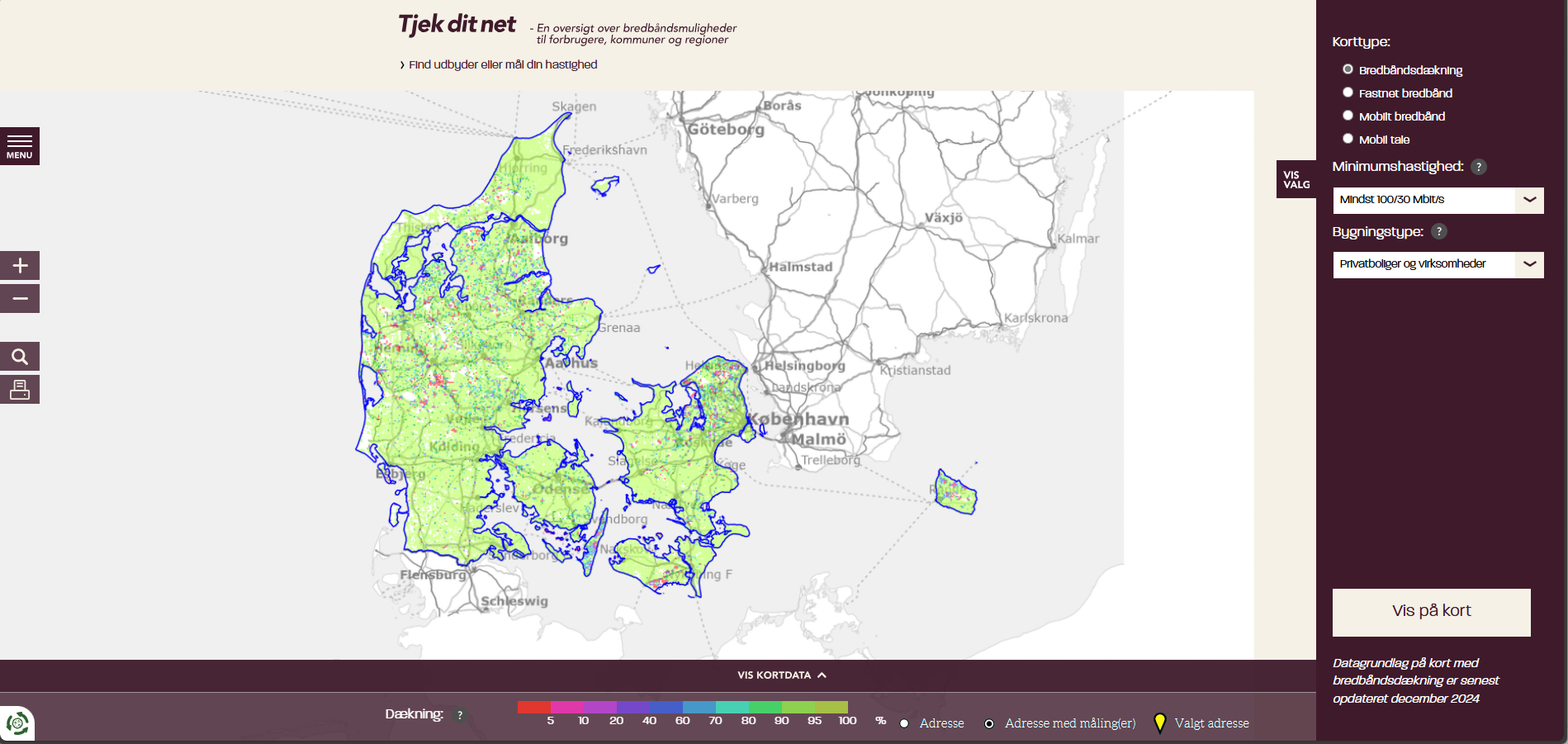 21 March 2025
Broadband Mapping in Denmark
Agency for Digital Government
1
[Speaker Notes: ##-AccessibilityAssistant: Skip layout check-##]
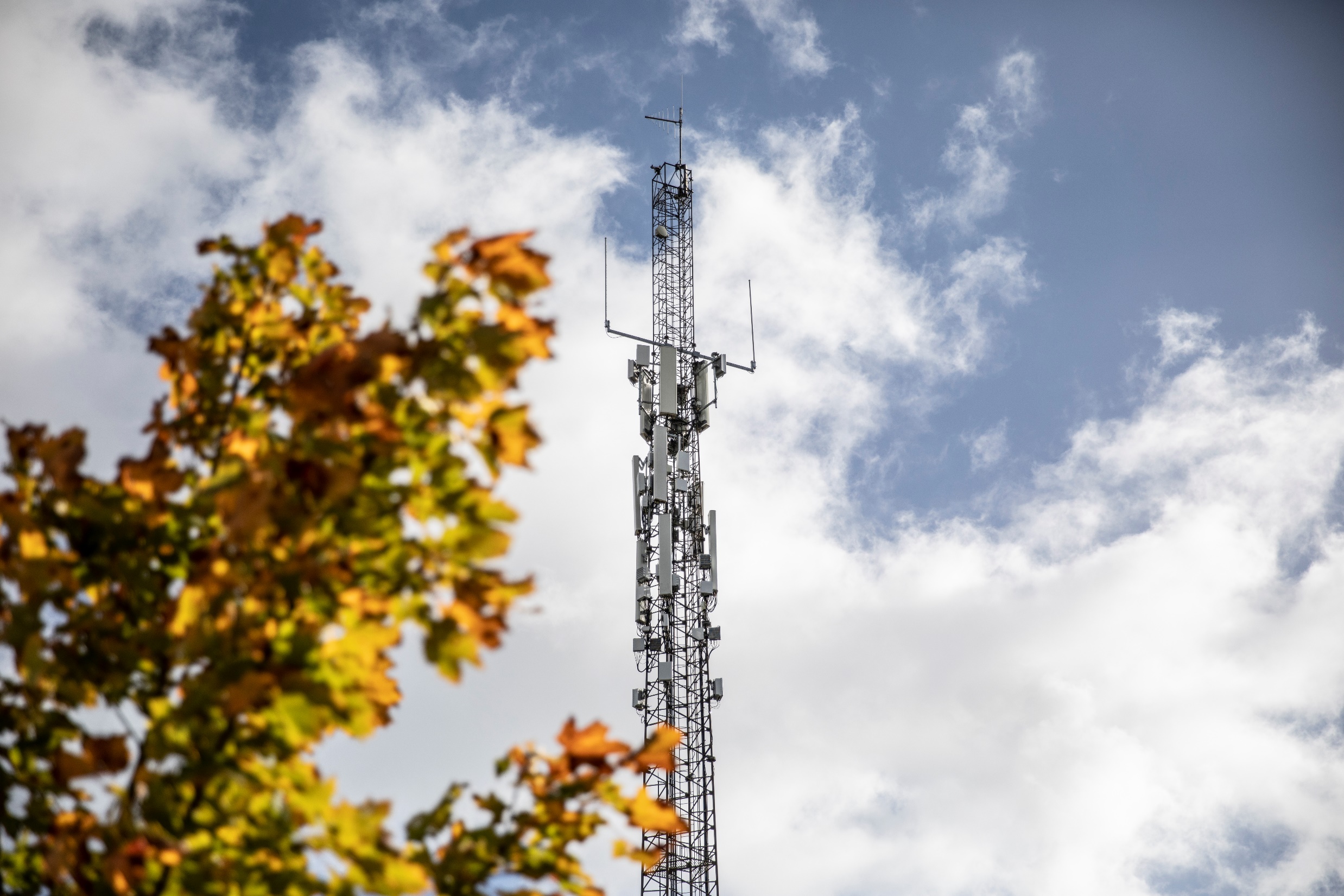 Broadband mapping?
Where
What 
Who
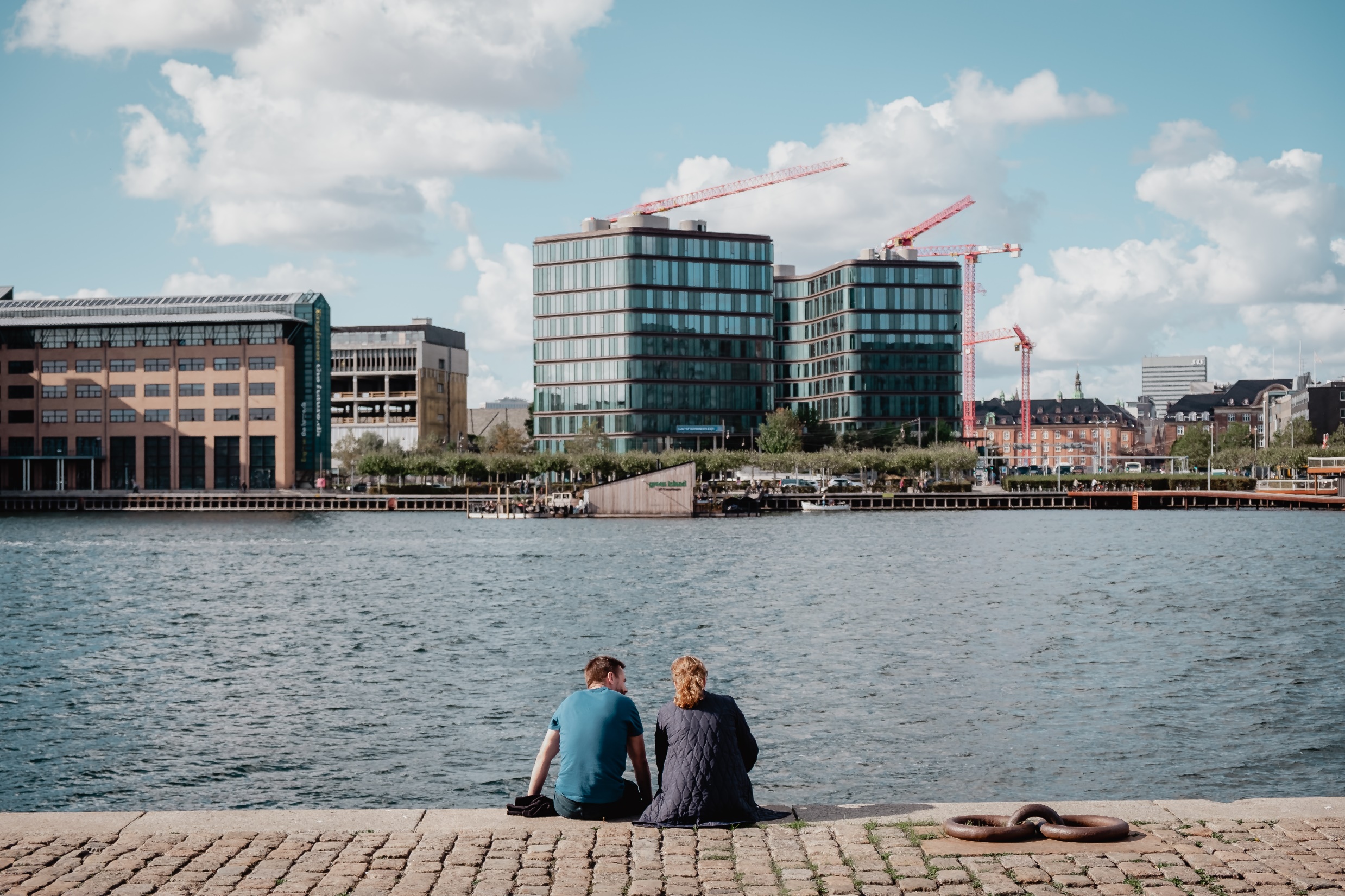 2
21 March 2025
Agency for Digital Government
[Speaker Notes: Where:
Address-specific mapping for precise infrastructure assessment.
What:
Available technologies, including supported speeds and bit rates.
Connection Services (not physical infrastructure)
Who:
Classification of addresses by type (residential, commercial, vacation homes).
Homes Connected: Addresses with an active broadband connection.
Homes Passed: Addresses where network cables are in place but require final connection to the building within standard cost limits.
No distinction is made between connected and passed homes in reporting.]
Broadband mapping in Denmark
Fixed Broadband
Four primary technologies 




















Mobile Broadband 
Four operators operating across three networks
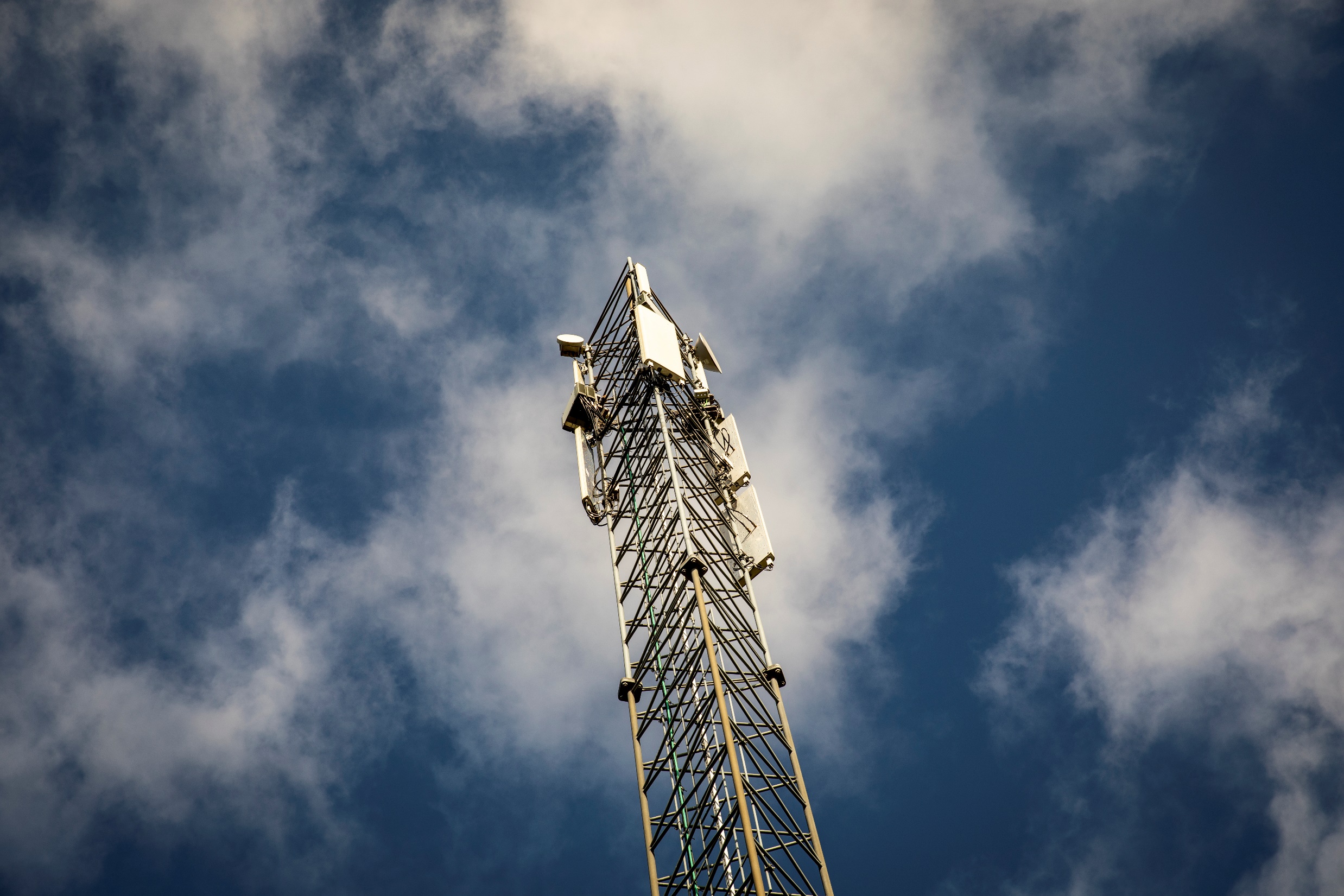 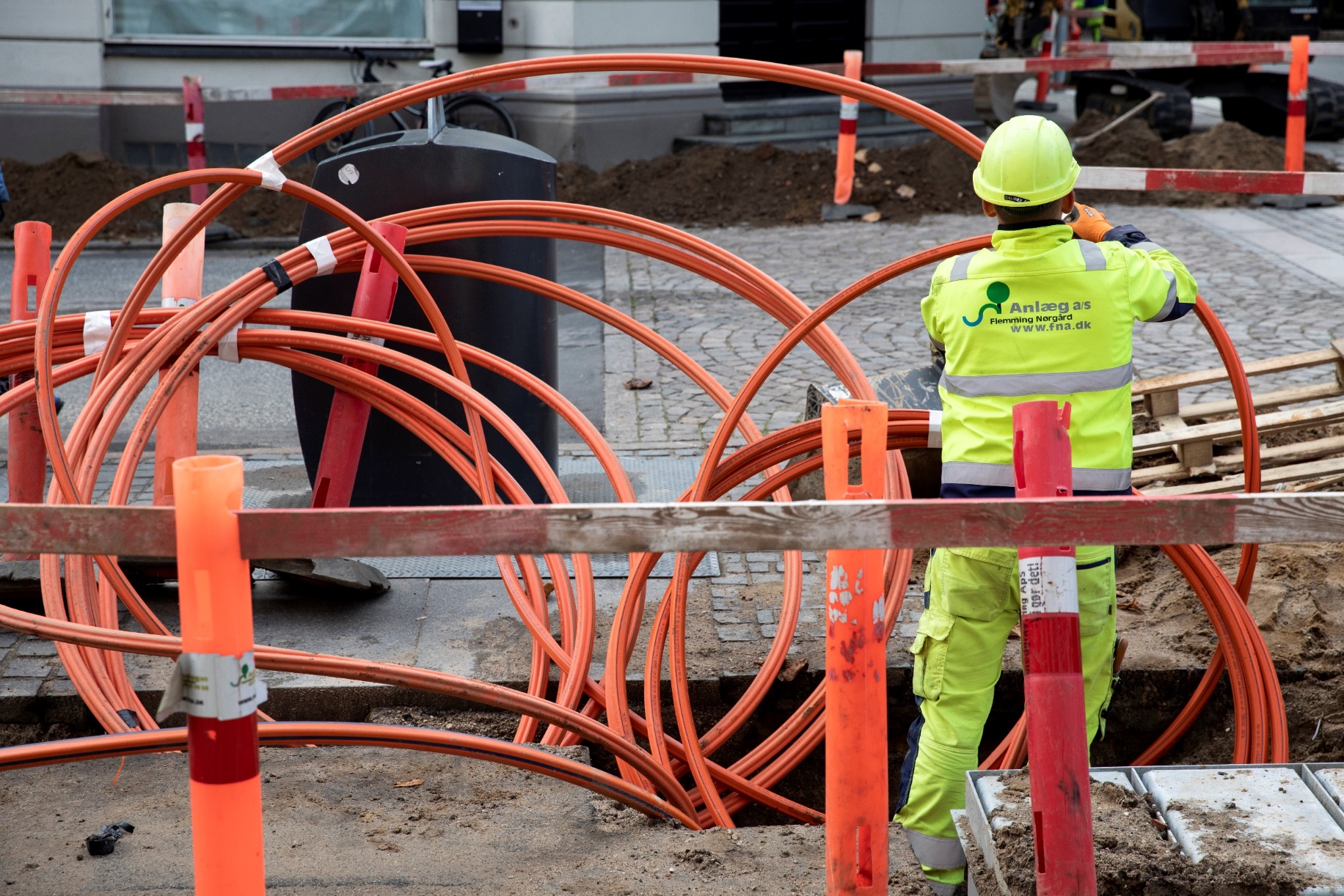 3
3
21 March 2025
21. marts 2025
Agency for Digital Government
Digitaliseringsstyrelsen
[Speaker Notes: ##-AccessibilityAssistant: Skip layout check-##]
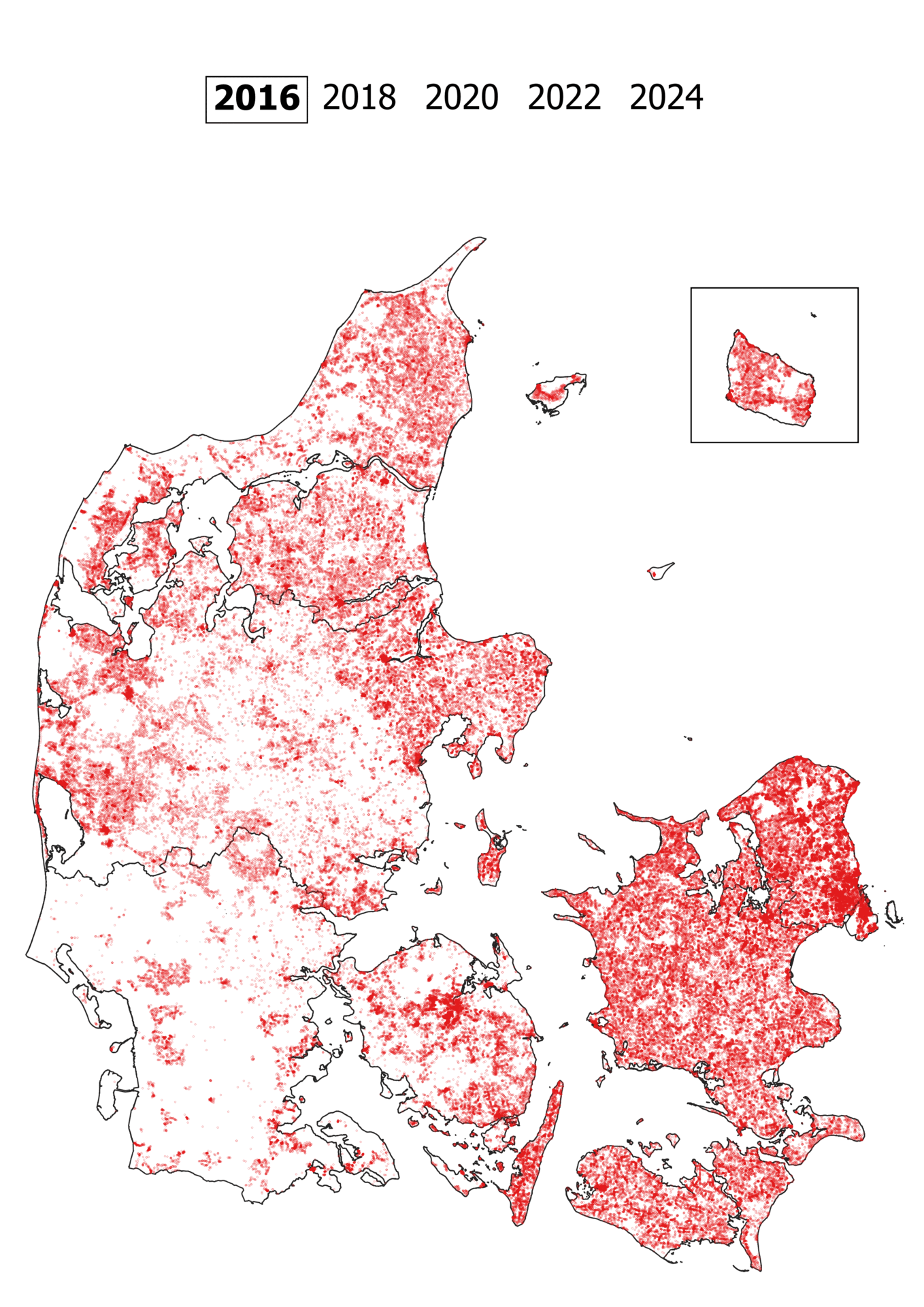 How is Broadband mapping used?
National connectivity goals systematically monitored
Identification of coverage gaps.
Political initiatives targeting areas with limited coverage
Danish state aid program 
Consumer tool/website: Tjekditnet.dk
4
[Speaker Notes: ##-AccessibilityAssistant: Skip layout check-##]
The Danish broadband mapping
Forside | Tjekditnet
5
[Speaker Notes: ##-AccessibilityAssistant: Skip layout check-##]
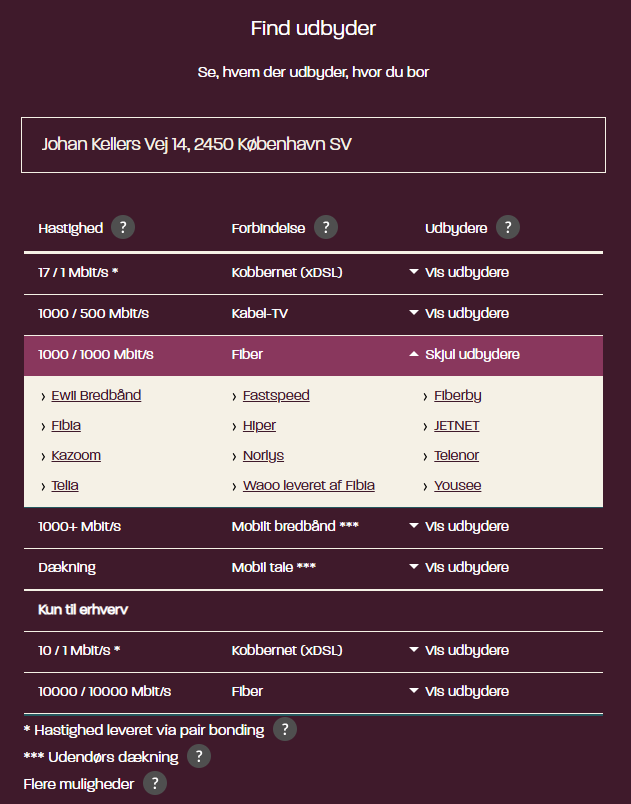 Presentation of broadband mapping results
Provider lookup
6
[Speaker Notes: ##-AccessibilityAssistant: Skip layout check-##]
Presentation of broadband mapping results
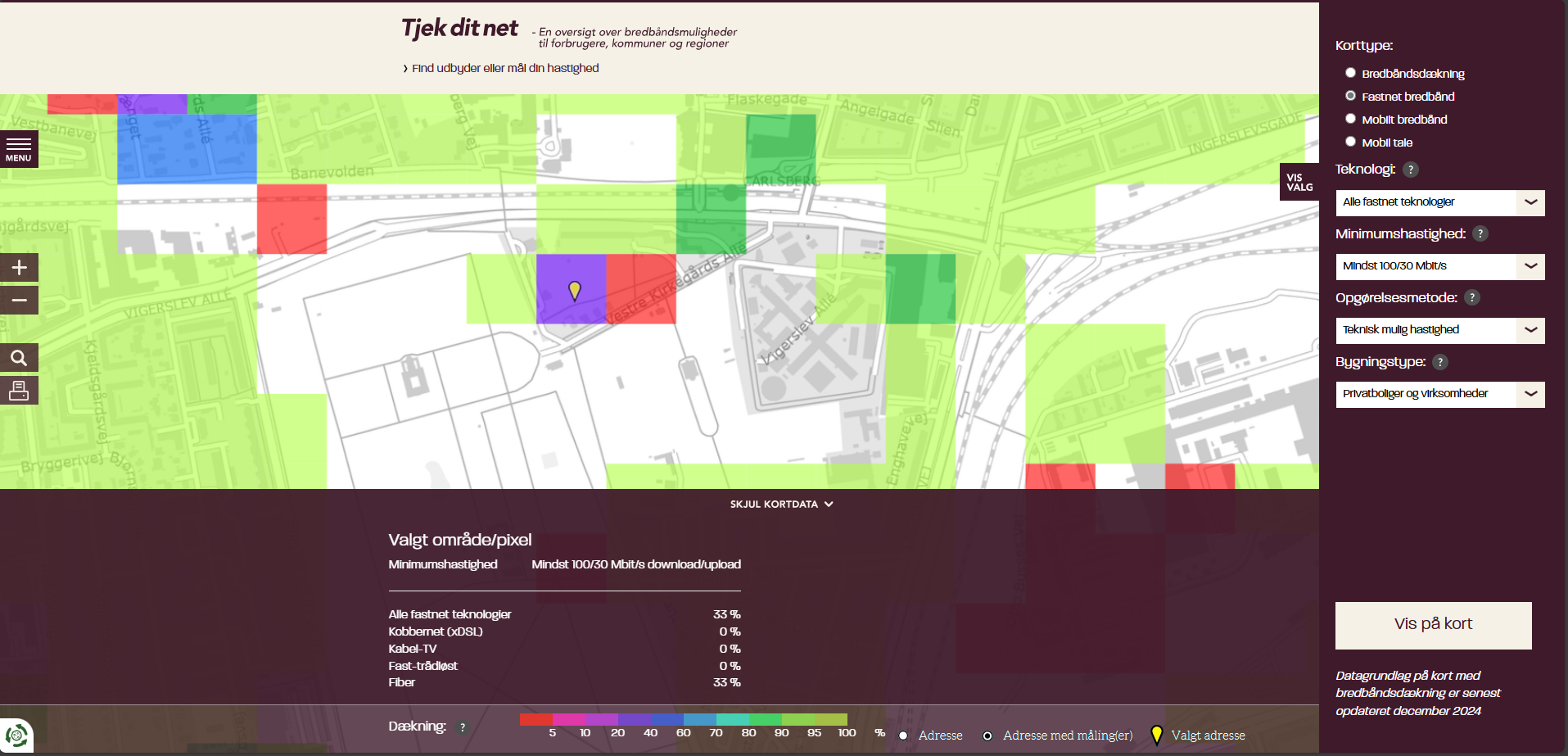 Map function
Fixed boardband
7
[Speaker Notes: ##-AccessibilityAssistant: Skip layout check-##]
Presentation of broadband mapping results
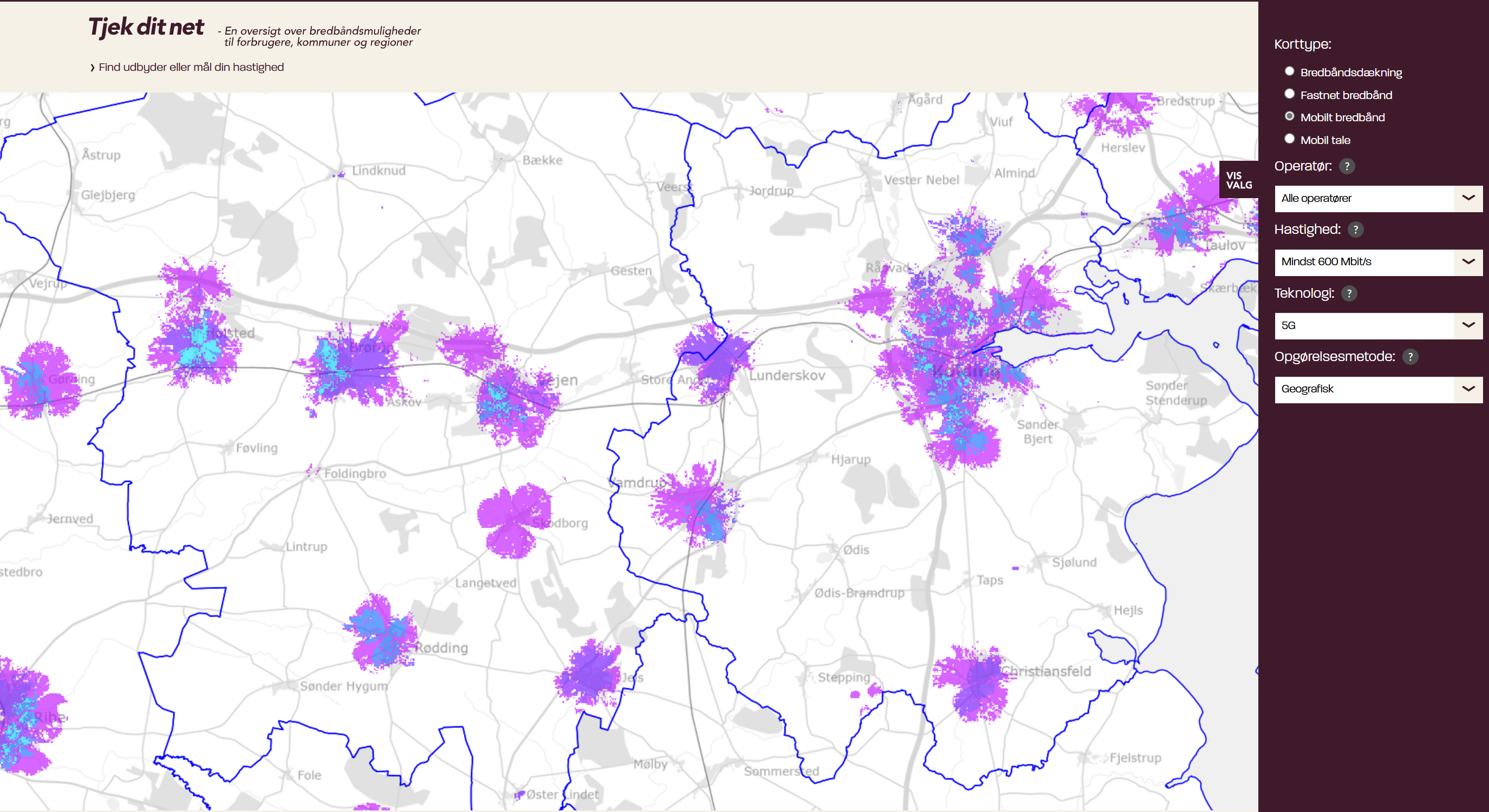 Map function
Mobile broadband (geographic coverage)
8
[Speaker Notes: ##-AccessibilityAssistant: Skip layout check-##]
Presentation of broadband mapping results
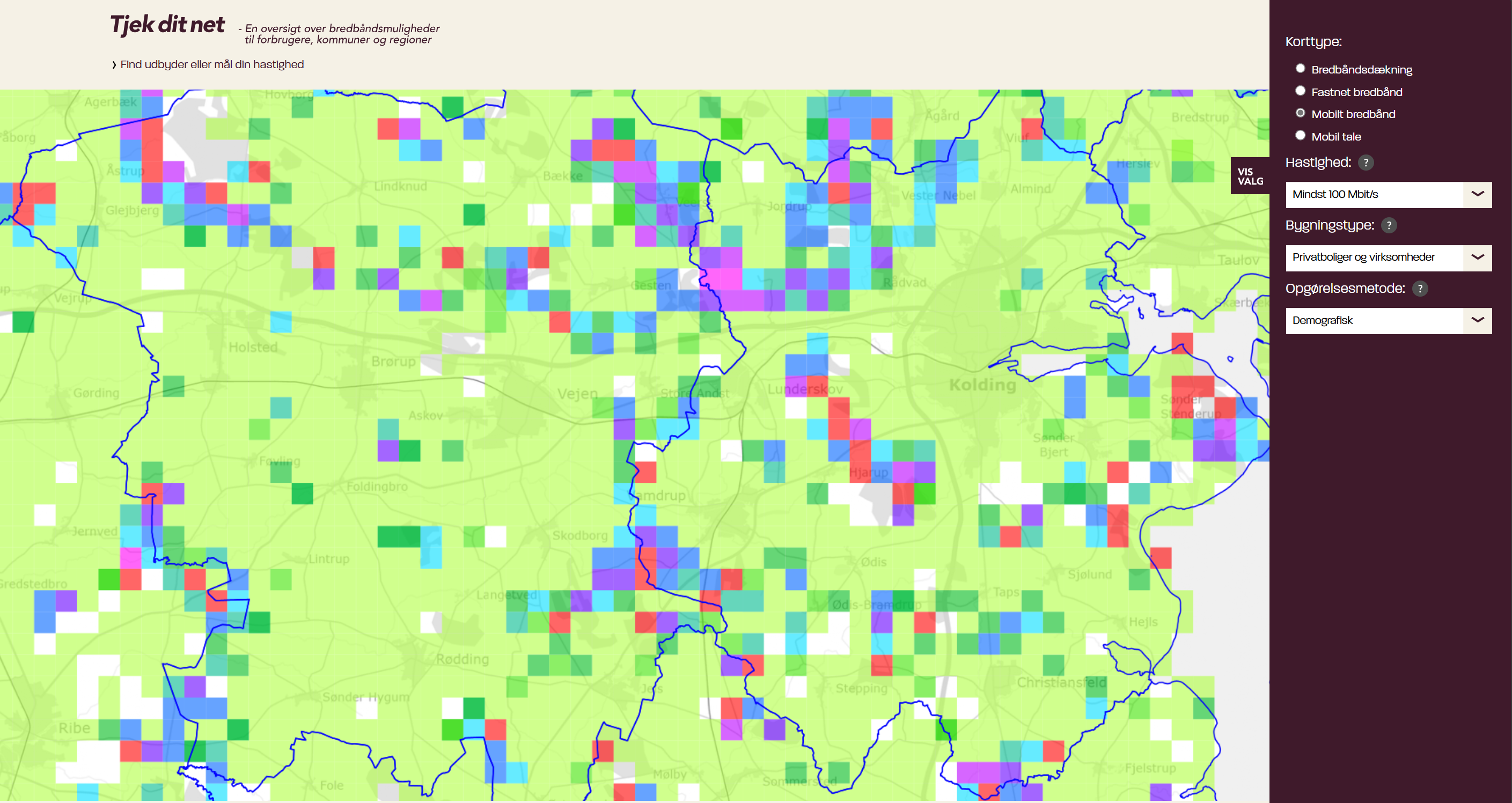 Map function
Mobile broadband (demographic coverage)
9
[Speaker Notes: ##-AccessibilityAssistant: Skip layout check-##]
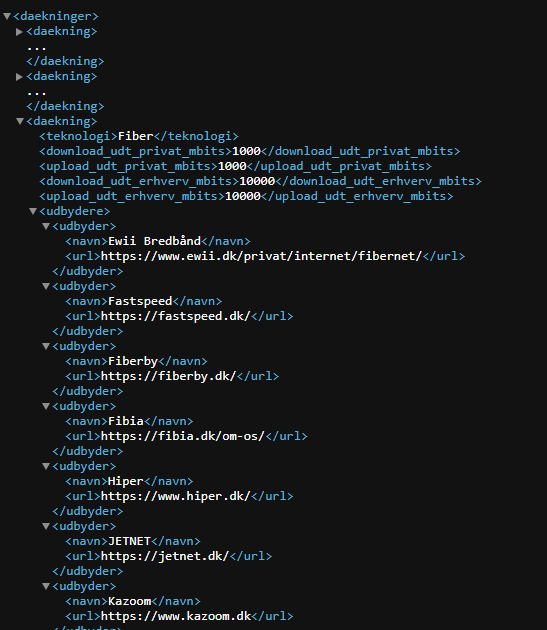 Presentation of broadband mapping results
Data download
API
Free and open coverage data as csv
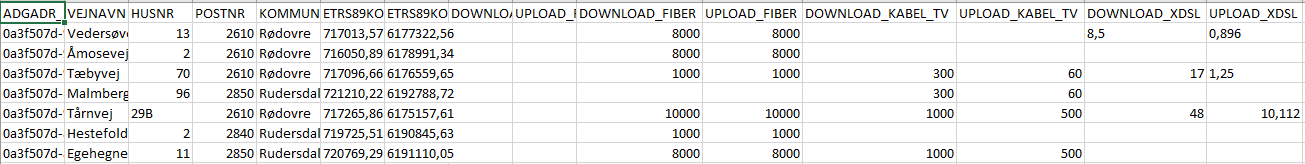 10
[Speaker Notes: ##-AccessibilityAssistant: Skip layout check-##]
Data Acquisition
National telecommunication legislation 
Commercially important
Data is publicly available
Data is used by operators to plan commercial rollout
Win/Win situation
11
[Speaker Notes: ##-AccessibilityAssistant: Skip layout check-##]
Fixed broadband
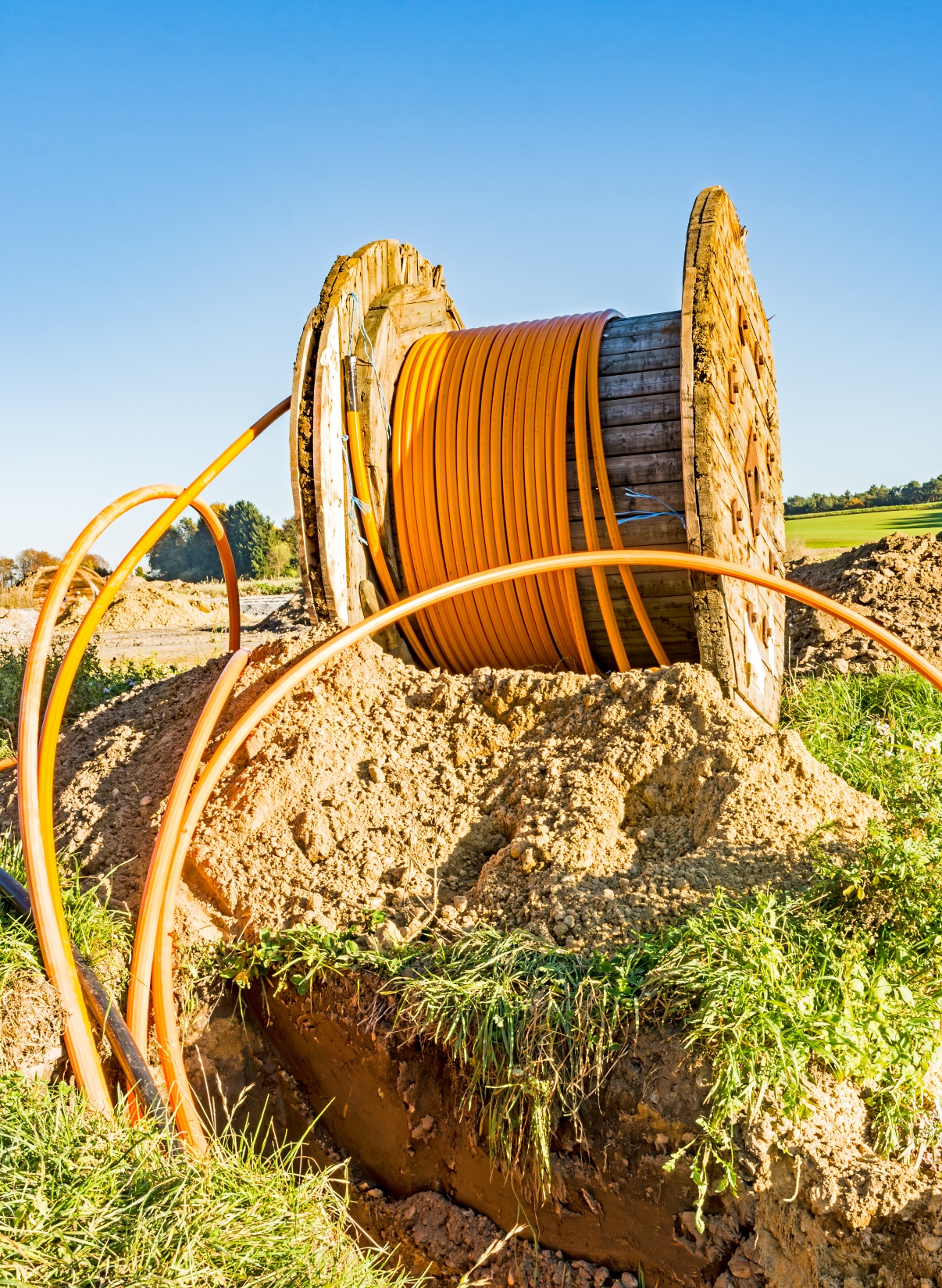 Easily measurable
Physical transmission cables

Foundational Data Architecture – how to
Comprehensive data infrastructure framework
Danish implementation model: 
Authoritative centralized repository of:
geocoded address identifiers
buildings and residential/commercial units
Alternative data acquisition strategies: 
OpenStreetMap
Electrical metering
12
[Speaker Notes: ##-AccessibilityAssistant: Skip layout check-##]
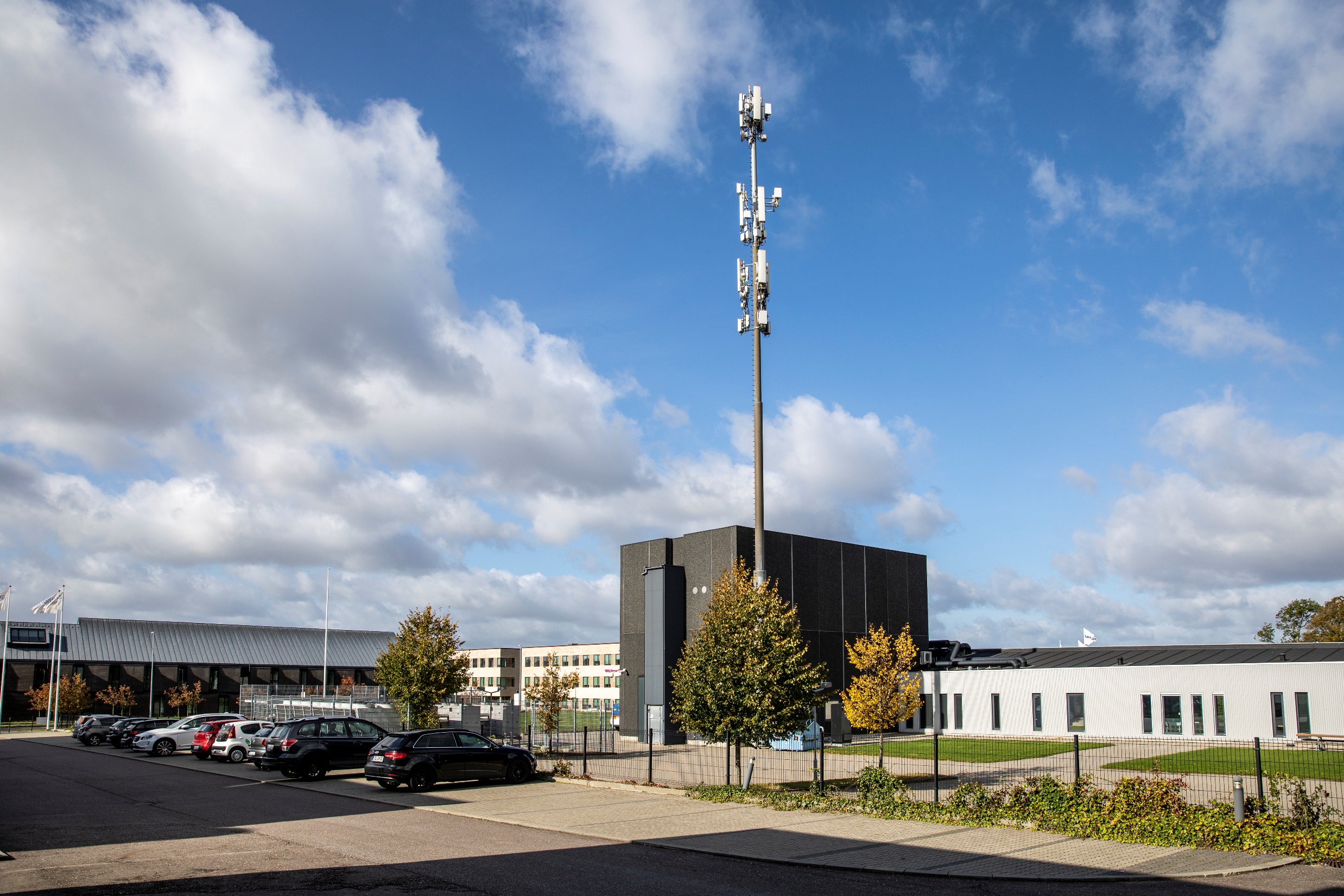 Mobile broadband
Main goal: comparable and accurate model
Developed by the operator
No state-supervision
On-site measurement input

Danish implementation model: 
Authoritative centralized repository of:
Surface model
Terrain model 

Alternative data acquisition strategies: 
OpenStreetMap
Copernicus or Shuttle Radar Topography Mission
Electrical metering
13
[Speaker Notes: ##-AccessibilityAssistant: Skip layout check-##]
Closing thoughts
Legislative frameworks
Establish incentives for operators to prioritize data delivery.
Common (data)framework 
The key to success is achieved through active collaboration and dialog with the operators.
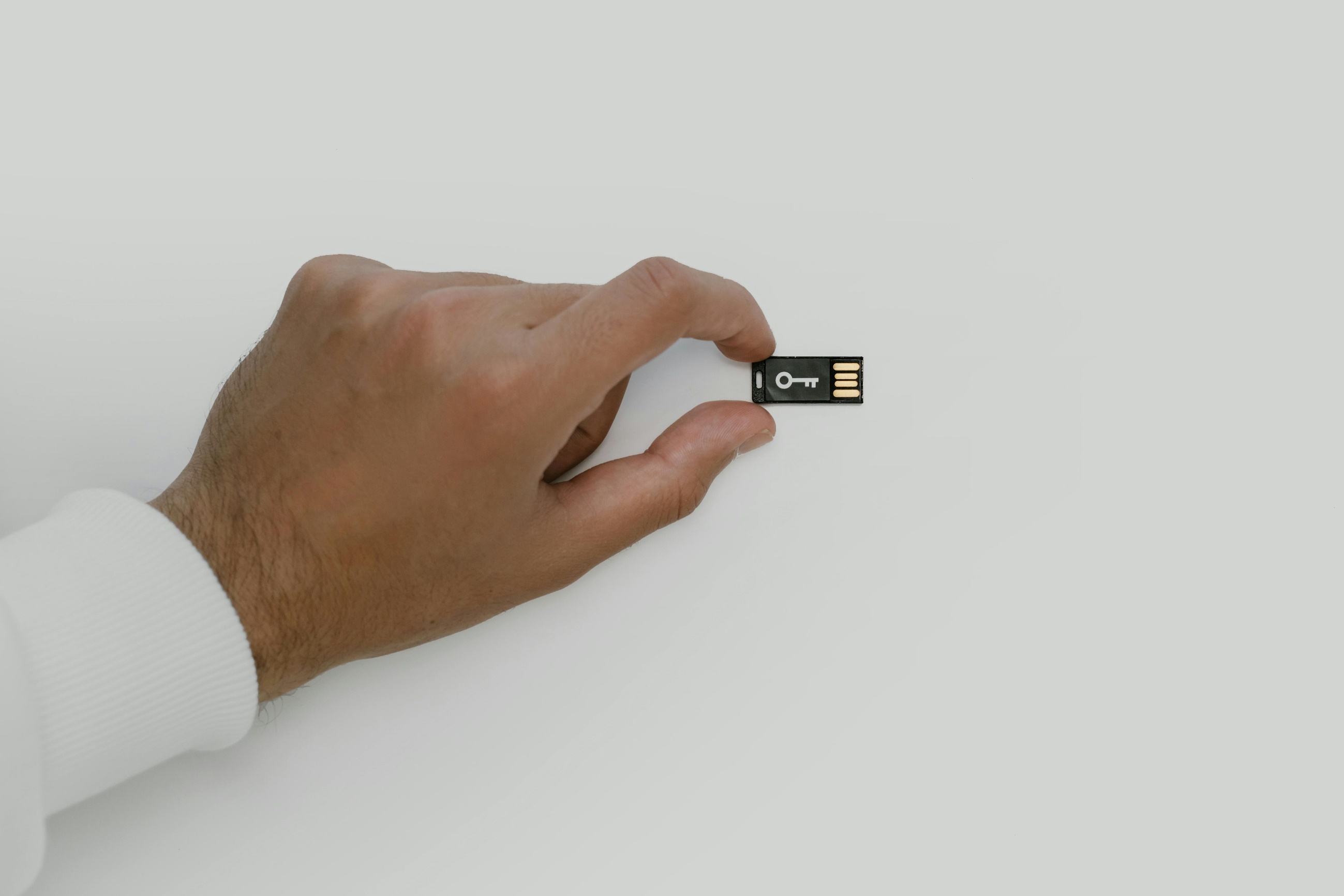 14
[Speaker Notes: ##-AccessibilityAssistant: Skip layout check-##]
Closing thoughts
Questions?
15
[Speaker Notes: ##-AccessibilityAssistant: Skip layout check-##]